BIAŁORUŚ - KRAJ
BAGIEN I ŁĄK
Беларусь Краіна 
балоты і лугі
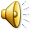 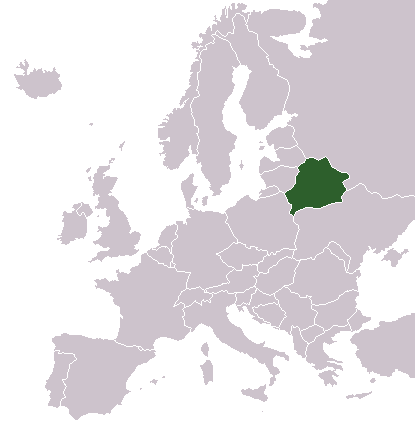 Białoruś na mapie Europy
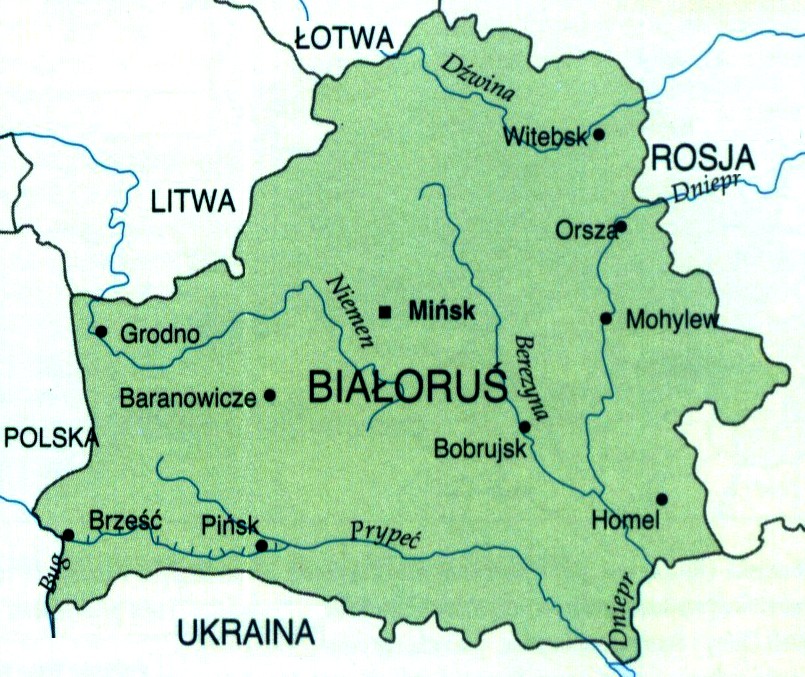 Powierzchnia: 207,6 tys. km²
Liczba ludności: 9,6 mln 
Stolica: Mińsk
Języki urzędowe: białoruski, rosyjski
Waluta: rubel białoruski 
Prezydent: Alaksandr Łukaszenka
Ustrój polityczny: semiprezydencki
Długość granicy Białorusi z Polską: 418km
Krajobraz Białorusi
Białoruś położona jest na granicy– lasów mieszanych                 i liściastych. Naturalną roślinnością Białorusi są lasy, które jeszcze dziś zajmują 33% powierzchni kraju. Są to głównie lasy iglaste (68% powierzchni lasów) i mieszane. Najpowszechniejszym gatunkiem jest sosna, oprócz niej               w całym kraju występują olsze i brzozy.  W lasach Białorusi żyją dziki, sarny, łosie, oraz lisy, a na Polesiu występują wilki. Na terenach podmokłych żyją bobry. W lasach żyje wiele ptaków , w tym dzięcioły, sowy. Licznie występuje tam ptactwo wodne, charakterystyczne dla terenów podmokłych. Do Białorusi na okres wiosny-lata przylatują bociany i żurawie.Ciekawe miejsca:  Puszcza Białowieska, Brasławska grupa jezior,Park Gorkiego w Mińsku.
Białoruś to kraj  typowo nizinnym. Około 60% jej terytorium leży na wysokości od 100-200m n.p.m. Znaczną część kraju zajmują tereny bagienne oraz torfowiska. Krajobraz urozmaicają liczne jeziora polodowcowe. Cechą charakterystyczną położenia jest brak dostępu do morza. Charakterystyczny dla białoruskiego społeczeństwa jest utrzymujący się od kilku lat ujemny przyrost naturalny. Białoruś należy do najsłabiej rozwiniętych gospodarczo państw Europy. Decyduje o tym między innymi zbyt wolne tempo wprowadzania reform rynkowych.
Białoruś ma gęstą sieć rzeczną -Dźwina
Białoruś ma gęstą sieć rzeczną -Dźwina
Najdłuższą rzeką Białorusi jest Dniepr
Najdłuższą rzeką Białorusi jest Dniepr
Ważną gospodarczo rzeką jest Prypeć
Ważną gospodarczo rzeką jest Prypeć
Prawym dopływem Dniepru jest Berezyna
Prawym dopływem Dniepru jest Berezyna
Największym jeziorem  na Białorusi jest jeź. Narocz o pow. 79,6 km kw
Największym jeziorem  na Białorusi jest jez. Narocz o pow. 79,6 km
Większość jezior Białorusi położona jest                                    w północno –wschodniej części kraju
Najgłębszym jeziorem Białorusi jest jeź Długie -53,6 m
Najgłębszym jeziorem Białorusi jest        jeź Długie -53,6 m
Białoruś uzyskała niepodległość  -odłączyła się od ZSRR                         25.VII 1991 roku
Białoruś uzyskała niepodległość  -odłączyła się od ZSRR 25.VII 1991 roku
49 % Białorusinów należy do Białoruskiego Kościoła Prawosławnego
49 % Białorusinów należy do Białoruskiego Kościoła Prawosławnego
Na Białorusi mieszka 700 000 Polaków
Ziemniak to najpopularniejsze warzywo na białoruskim stole
Ziemniak to najpopularniejsze warzywo na białoruskim stole
40 % Białorusi zajmują lasy
W szkole obowiązuje 10-stopniowa skala ocen
Walutą Białorusi jest białoruski rubel
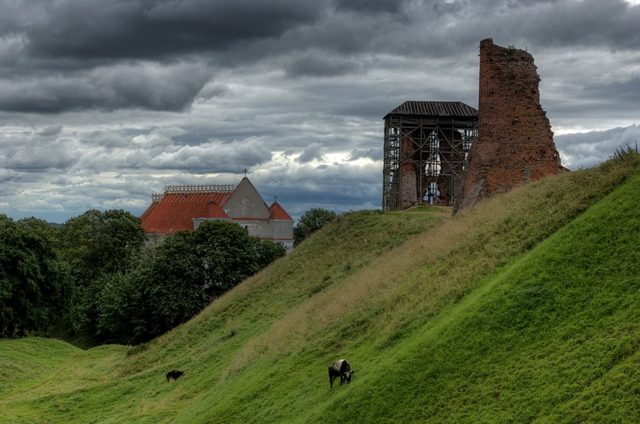 Obszary bagienne na Białorusi
Obszar bagienny na Białorusi
Jezioro Świteź
Architektura Białorusi
Tworzony przez wieki całokształt białoruskiej architektury stanowi materialne bogactwo narodu. Wiele zabytków zajmuje godne miejsca w skarbcu światowej architektury.Na Białorusi można zobaczyć stare zamki, otoczone parkami, pałace, w których odbywały się wytworne bale, cerkwie-twierdze, w murach, których szukano schronienia przed wrogiem i kościoły. Piękno i doskonały styl budynków idealnie harmonizują z krajobrazem Białorusi. Od początku białoruscy budowniczowie wzorowali się na klasycznych europejskich stylach, jednak umiejętnie łączyli te wzorce                   z miejscowymi, narodowymi tradycjami.
Architektura Białorusi obfituje w wysokie style – gotyk, renesans, barok i klasycyzm. Różnorodność i wspaniałość zabytków wiąże się z rozmaitością religijną i kulturowa tego kraju. Prawosławni i katolicy, żydzi                                 i protestanci rywalizowali między sobą o to, aby ich świątynie reprezentowały bogactwo               i dostatek. Rozpowszechnionym zjawiskiem jest to, że w centrum miasta lub wsi znajdują się zarówno kościół, jak i cerkiew, niekiedy również synagoga, meczet lub kircha.
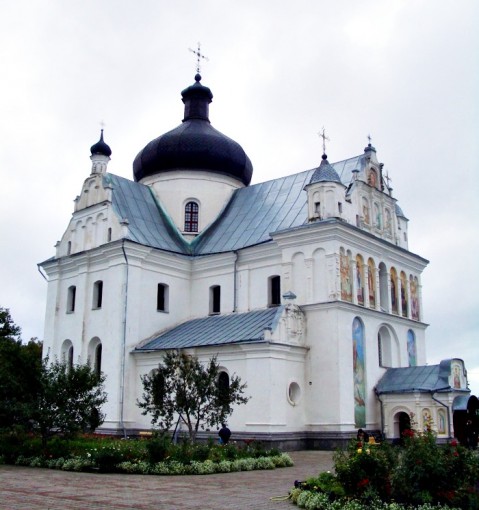 Atrakcje turystyczne na Białorusi.
Puszcza Białowieska – kompleks leśny położony na terenie Polski i Białorusi, odznaczający się dużymi walorami przyrodniczymi i historycznymi.                    W Puszczy Białowieskiej zachowały się ostatnie fragmenty lasu o charakterze pierwotnym. Tutaj mieszka największa populacja wolnego żubra na świecie.
Twierdza brzeska, Twierdza Brześć zespół fortyfikacji             wzniesionych przez Imperium Rosyjskie w I  połowie XIX wieku przy ujściu rzeki Muchawiec do Bugu,           w pobliżu Brześcia.
Twierdza Brzeska
Cerkiew św. App. Pawła i Piotra
Zamek w Mirze
Aleja Niepodległości  w MIŃSKU
Zespół Cerkiewny w Mińsku
Socrealistyczny pomnik -Mińsk
Nowoczesna architektura na Białorusi
Cerkiew św. Aleksandra                                   w Baranowiczach
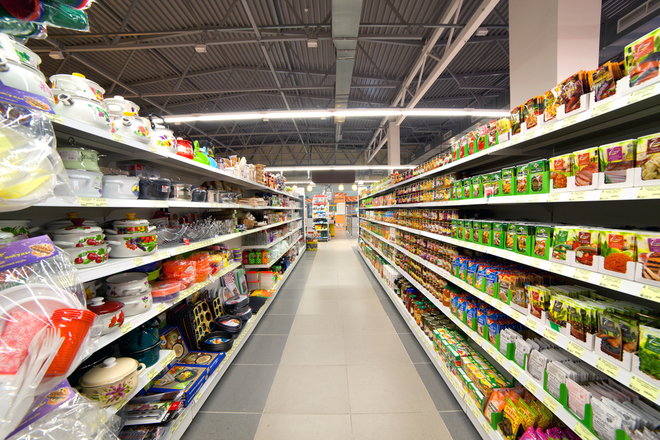 Typowe produkty spożywcze                  z Białorusi
Polędwica
Kwas chlebowy
Blińczyki
Babka ziemniaczana
Draniki
Twarogowe serki
Syrniki
Żur
Najwyższym szczytem Białorusi jest    Dzierżyńska Góra – 345 m n.p.m.
Pierwsza książka w języku białoruskim ukazała się w Pradze w 1517 roku i wydana została przez Franciszka Skarynę.
Współcześnie oficjalnym białoruskim alfabetem jest cyrylica, chociaż czasami używa się też tak zwanej łacinki.
Białoruś jest jedynym krajem w Europie, gdzie zasądza się i wykonuje karę śmierci.
Kosmetyki z Białorusi
Białoruska muzyka rockowa-  Teo –reprezentant Białorusi na Eurowizji 2014
Białoruska muzyka rockowa-  Teo –reprezentant Białorusi na Eurowizji 2014
Rusłan Alachno
Rusłan Alachno
Dmitryj Kałdun
Dmitryj Kałdun
Znani Polacy urodzeni                    na   Białorusi
-Tadeusz Dołęga Mostowicz-pisarz
-Stanisław Moniuszko-kompozytor
-Czesław Niemen-piosenkarz
-Eliza Orzeszkowa-pisarka
-Melchior Wańkowicz-pisarz
dzień dobry - добрае раніца
do widzenia - да пабачэння
dziękuję – дзякуй
przepraszam – прабачце
proszę - калі ласка
Kocham Cię - любіць цябе
lubię Cię - ты мне падабаешся
Bardzo dziękujemy za uwagę 
Projekt przygotowały: 
Weronika Szewczyk,
Julia Markowska, 
Agnieszka Wajs, 
Sandra Rakowska 